Flood Resilience Strategy Consultation Engagement Session 331 July 2024David Faichney and Billy Pugh
Session Structure
The National Flood Resilience Strategy
A key part of SNAP3 (formerly known as SCCAP3)
Why?
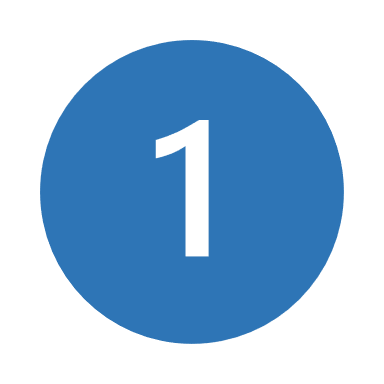 Flooding is our biggest domestic climate adaptation challenge
A Stronger & More Resilient Scotland - The Programme for Government 2022 - 23
Consult on a new flooding strategy for Scotland, including how we can build community flood resilience and engage a broader range of delivery partners to deliver more diverse flood management actions faster.
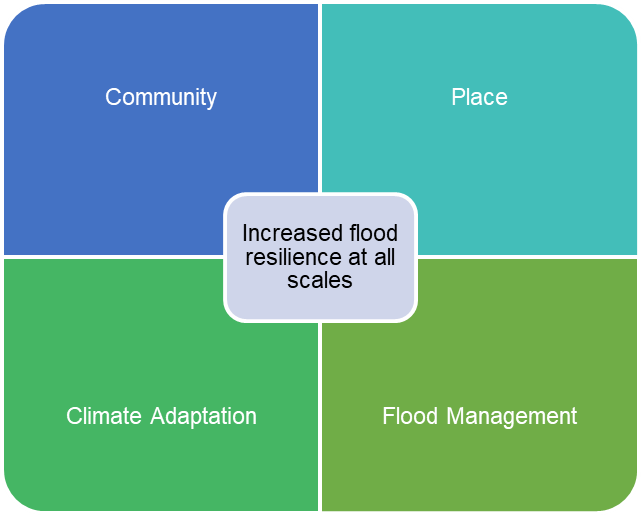 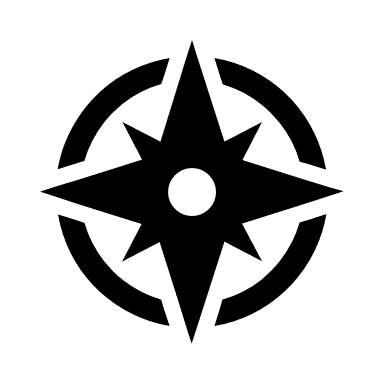 [Speaker Notes: The commitment]
What is the purpose of the Flood Resilience Strategy?
Make the best use of all available resources
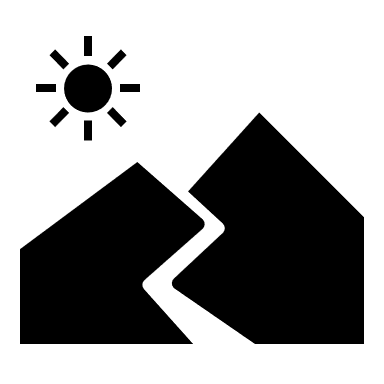 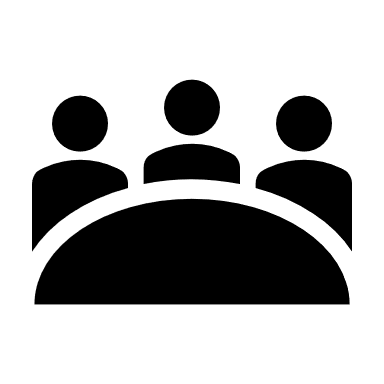 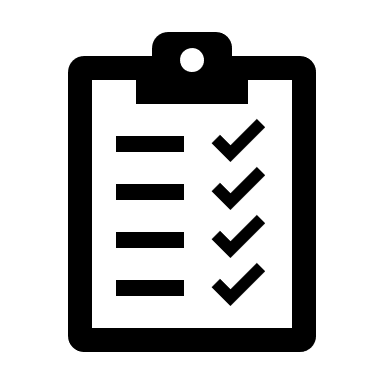 …reducing flood exposure by all available means
What does flood resilience look like?
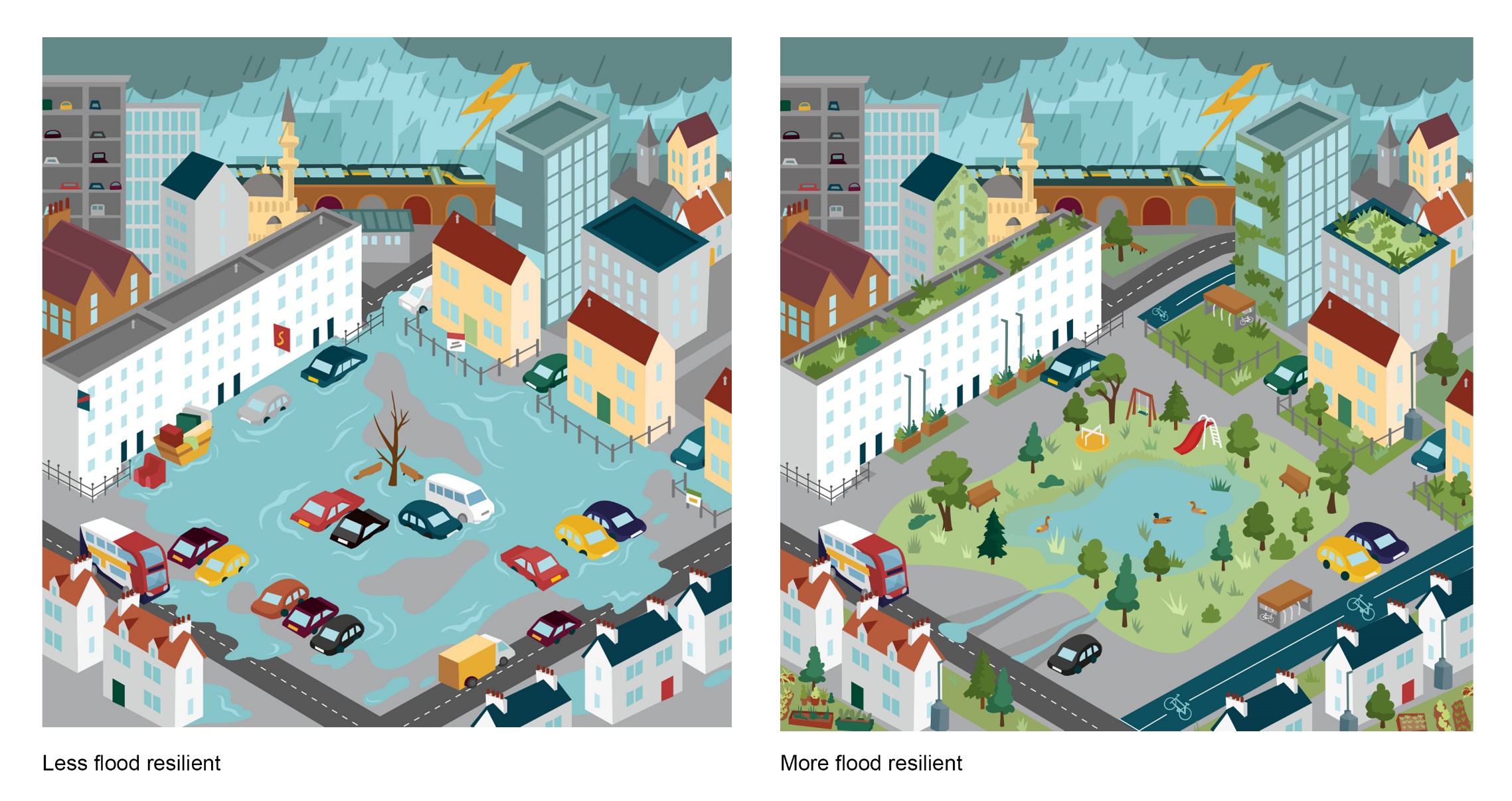 Guiding principles
We will change the focus from ‘fixing flooding problems’ to creating flood resilient places. 
Flood resilience is part of community resilience and part of adapting to climate change, so everyone has a role to play. 
At the heart of our flood resilience activities will lie the principles of a Just Transition. (to secure a fairer, greener future for all by working in partnership to deliver fairness and tackle inequality and injustice).
 Everyone benefits from flood resilient places, and we all have a contribution to make.
Guiding principles discussion – 15 minutes
Do you agree with the transition from “fixing flooding problems” to creating flood resilient places? 
Do you agree with the proposed guiding principles? Are there any changes you would suggest?
How do we ensure that our work to build flood resilience is fair and aligns with the principles of a Just Transition?
What is a just transition?
A just transition is both the outcome – a fairer, greener future for all – and the process that must be undertaken in partnership with those impacted by the transition to net zero. Just transition is how we get to net zero and a climate resilient society and economy, in a way that delivers fairness and tackles inequality and injustice.
Consultation document structure
Involving people more
How can our people contribute to our flood resilience?
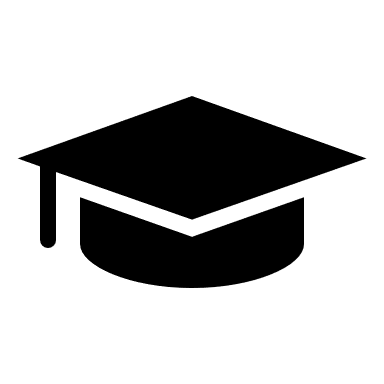 ...education too - from early school years on.
People discussion – 15 minutes
How can all relevant authorities work better with communities to make decisions about their places in future?
What one thing would be most useful in ensuring communities are empowered to meaningfully contribute to decisions about their places?
What role can education play in the building of flood resilience in Scotland?
Making the most of our places
How can our places contribute to our flood resilience?
[Speaker Notes: The most relevant theme for this group]
Places discussion – 15 minutes
How can we ensure that our places are designed to be flood resilient in future?
How best can we make space for water in our towns and cities? 
Should relocation be considered as an option in areas with the highest flood exposure?
Improving processes to support the change
How can our processes contribute to our flood resilience?
Processes discussion – 15 minutes
How can we improve the efficiency and diversity of flood management actions?
Other than large flood protection schemes, what kinds of flood resilience- building activities should be prioritised?
What support is required to enable change?

What is your biggest concern about flooding? 
What one thing would you do to improve Scotland’s flood resilience?
Consultation details
Open until Tuesday 13 August
Flood Resilience Strategy: consultation - Scottish Government consultations - Citizen Space
Flood resilience strategy: consultation - gov.scot (www.gov.scot)